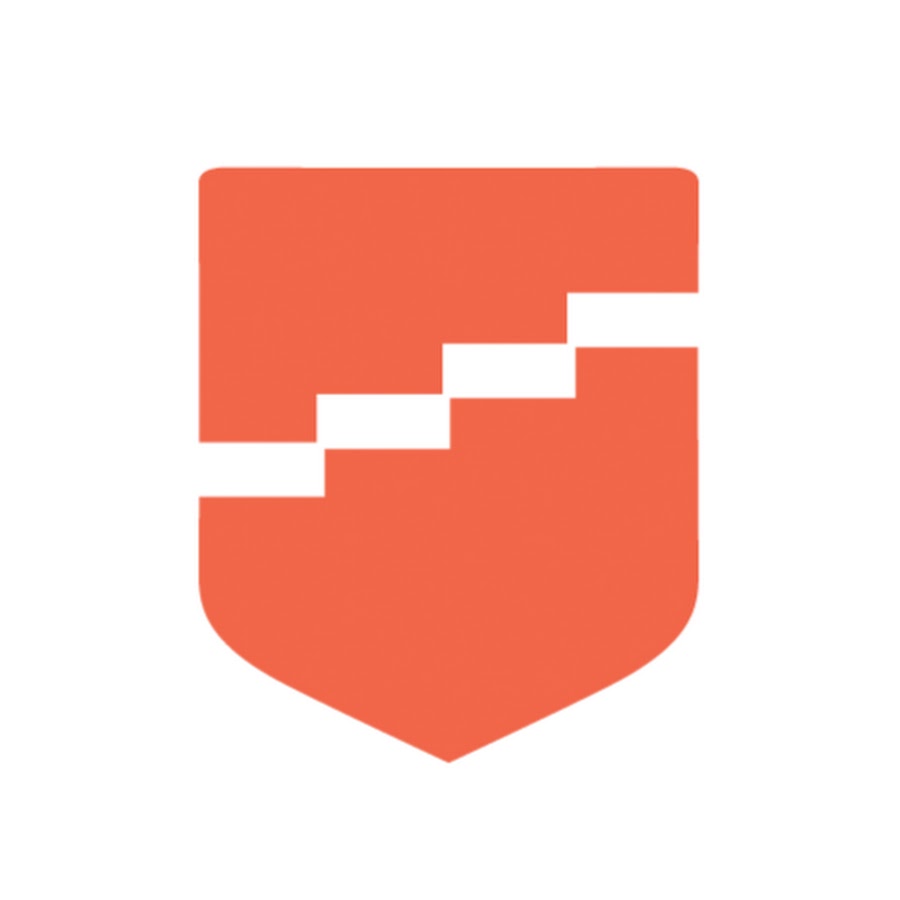 ОБ ИТОГОВОЙ АТТЕСТАЦИИ УЧИТЕЛЕЙ-СЛУШАТЕЛЕЙ ПРОГРАММЫ «ШКОЛА СОВРЕМЕННОГО УЧИТЕЛЯ»
Неговорова Вера Александровна, региональный координатор
01.12.2021 г.
Программа ПК «Школа современного учителя»
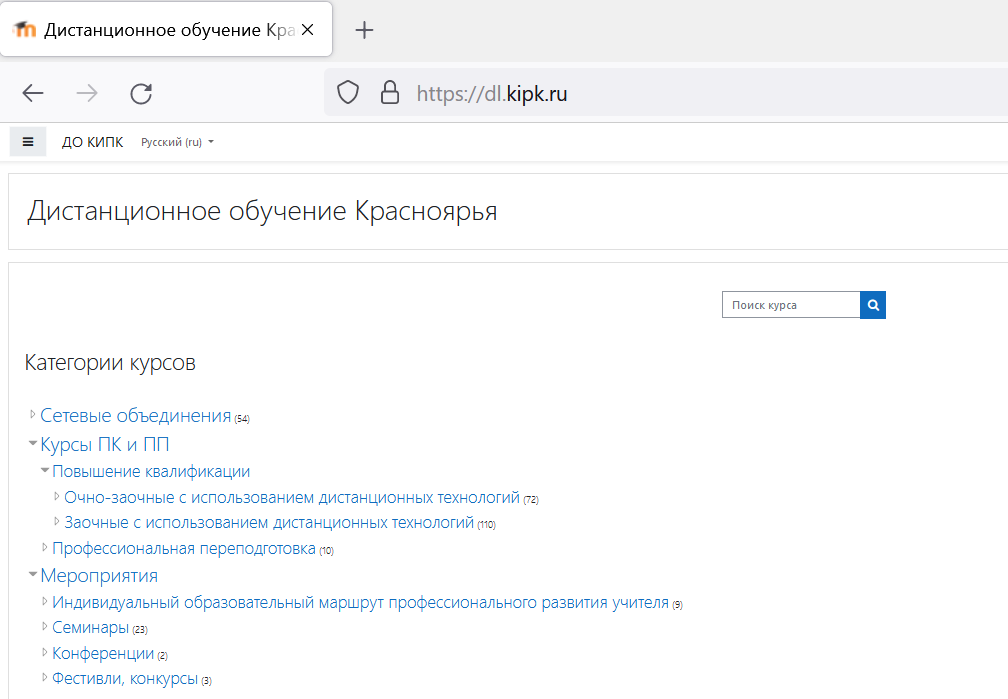 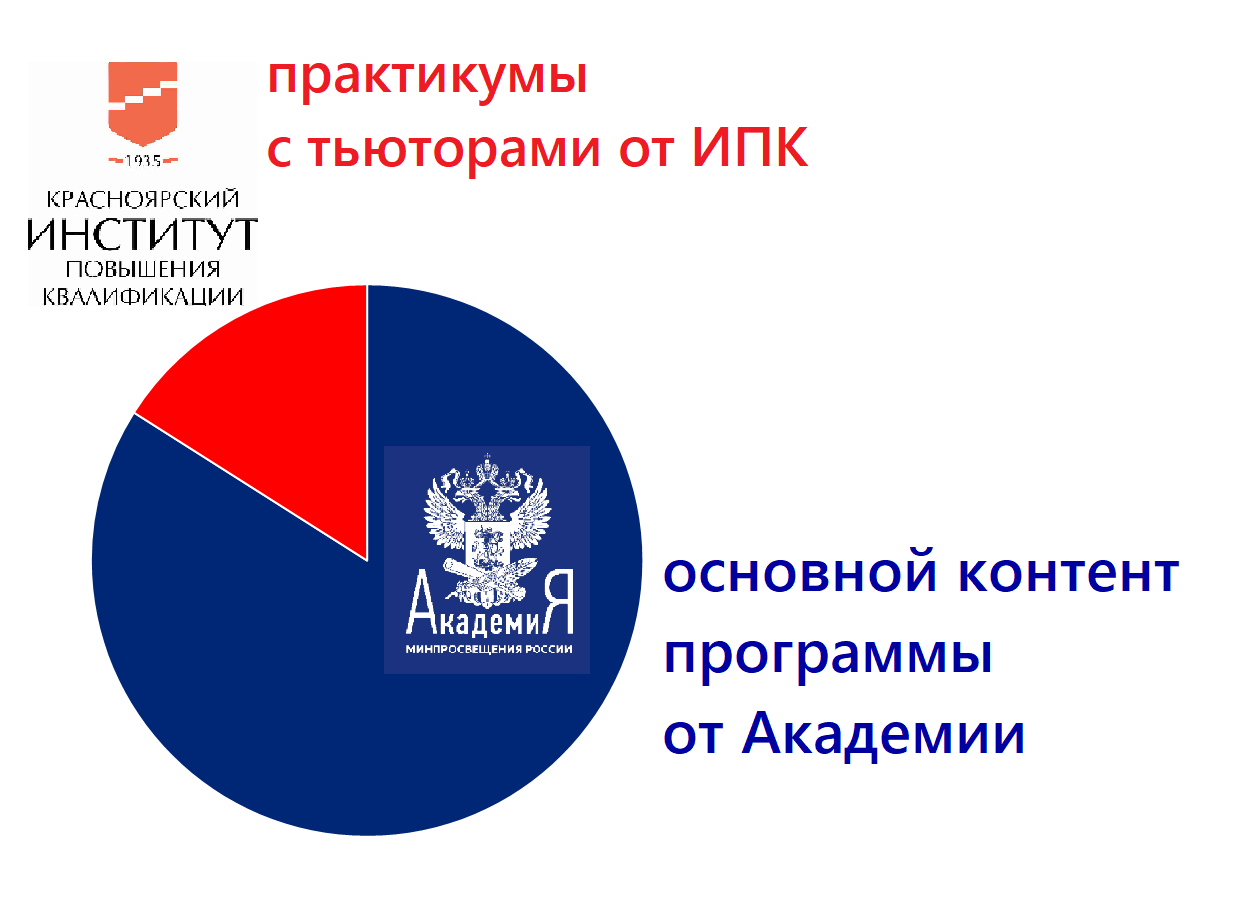 (получены зачеты)
Основное обучение на портале Цифровая Экосистема ДПО https://education.apkpro.ru
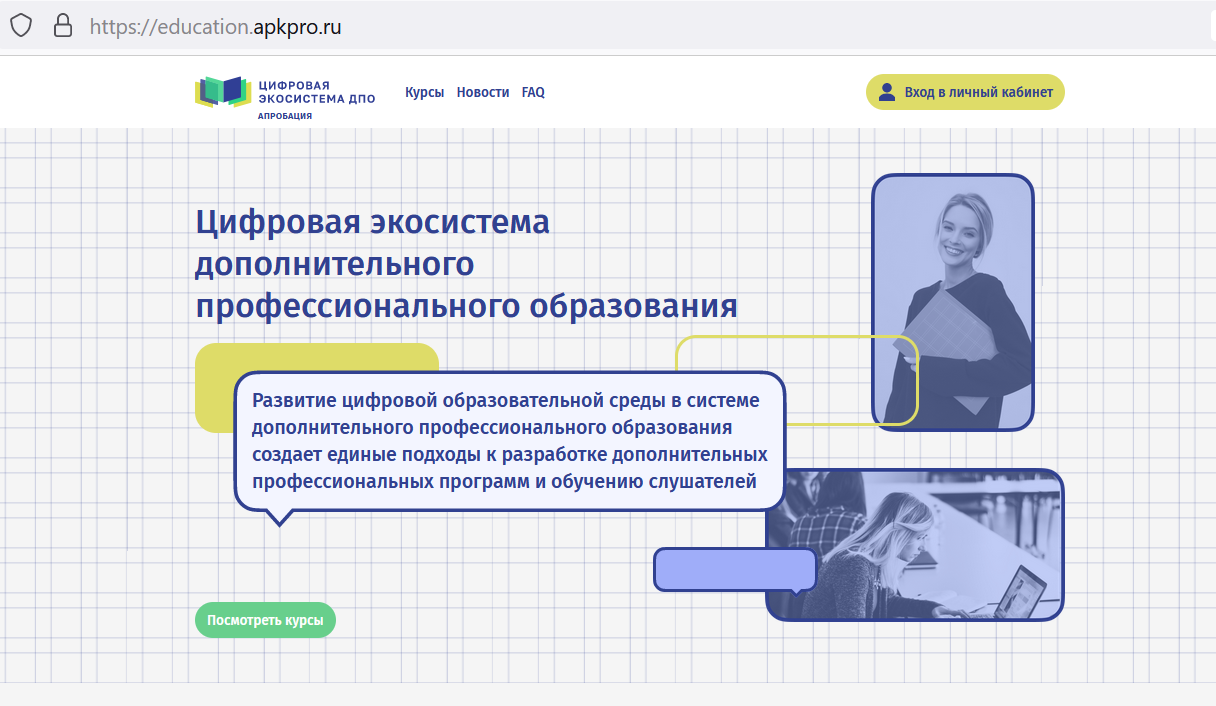 Модули программы««Школа современного учителя»»
«Государственная политика в образовании» 
«Специфика предметного содержания» 
«Особенности современной методики преподавания» 
«Формирование функциональной грамотности» 
Модули по выбору (финансовая грамотность и глобальные компетенции) открыты с 20.11 
Итоговая аттестация с 6 декабря (9.00 МСК) по 10 декабря (12.00 МСК)
Итоговая аттестация на портале Цифровая Экосистема ДПО https://education.apkpro.ru  (проверить доступ в личный кабинет и к курсу!)
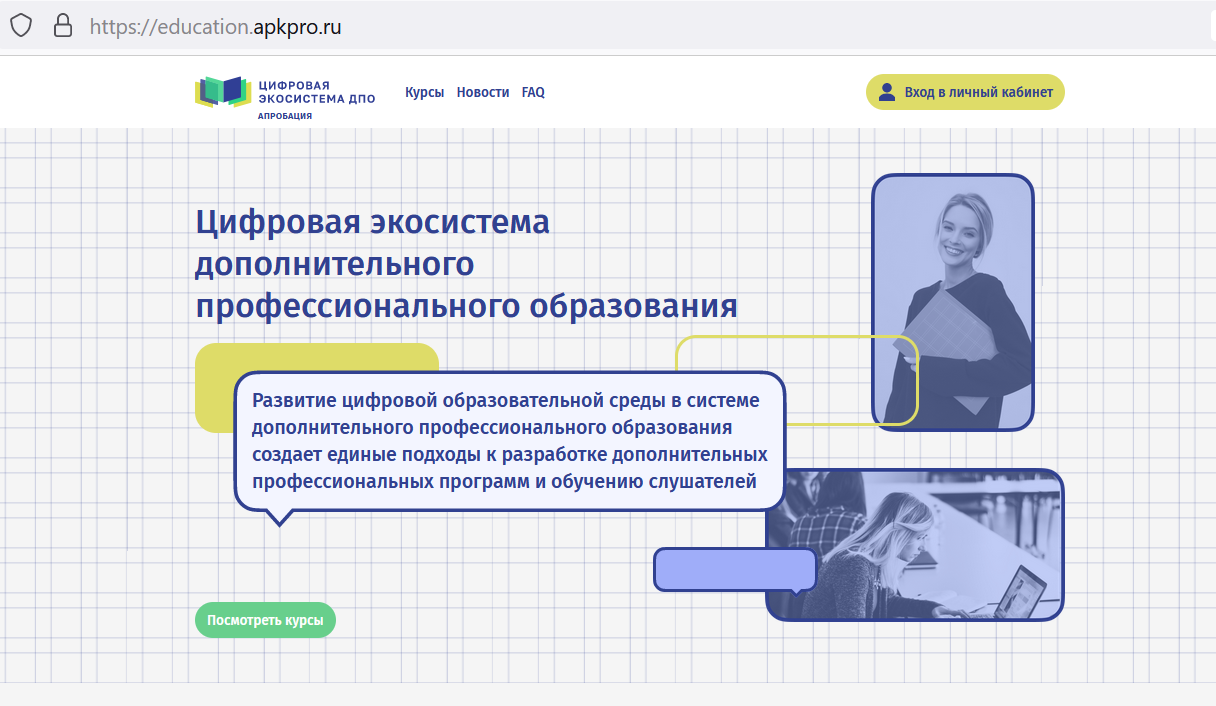 ИТОГОВАЯ АТТЕСТАЦИЯ
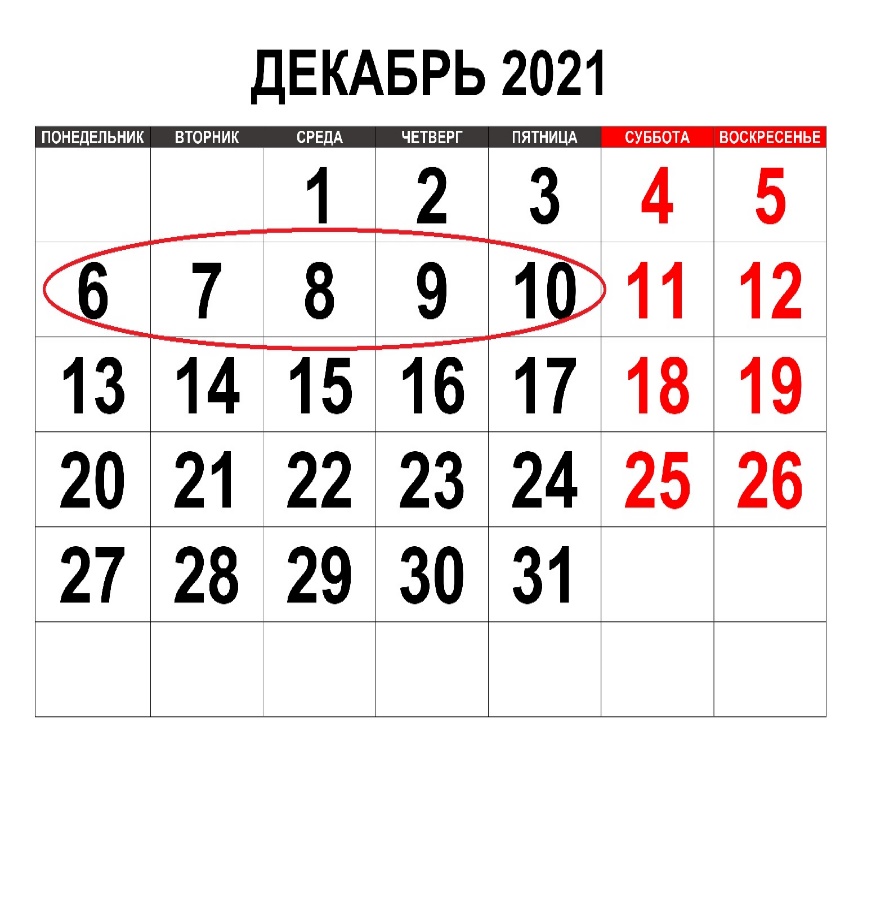 Количество попыток на итоговой аттестации – 1 !
Время выполнения – не ограничено(обеспечить стабильный интернет!)
Рекомендуется при прохождении тестирования использовать стационарный компьютер или ноутбук. Не рекомендуется использовать мобильный телефон, планшет во избежание некорректного отображения тестовых заданий
Рекомендуется приступать к тестированию не позднее 9:00 (МСК) 9 декабря.
Итоговая аттестация с 6 декабря (9.00 МСК) по 10 декабря (12.00 МСК)
ИТОГОВАЯ АТТЕСТАЦИЯ
Тест включает 50 заданий (40 - предметные, 10 – на функциональную грамотность)
Половина предметных заданий взяты из вопросов входного тестирования
Для перехода к следующему вопросу необходимо выбрать ответ и нажать кнопку "Ответить"
Сессия будет завершена только при нажатии слушателем кнопки "Завершить аттестацию". Результат итоговой аттестации сразу же отобразится на экране.


.
ИТОГОВАЯ АТТЕСТАЦИЯ
Итоговая аттестация пройдена успешно при 60% правильных ответов ! 
Удостоверение о повышении квалификации будет выдаваться на основании успешного прохождения итоговой аттестацииЕсли меньше 60% правильных ответов – удостоверения не будет!
По завершению тестирования – сделать и сохранить скриншот результата, если выгружается справка об обучении – обязательно сохранить!
После завершения итогового тестирования слушателям будет предложено заполнить анкету. Для начала анкетирования необходимо перейти по ссылке и заполнить предложенную форму.
Подготовка перед итоговой аттестацией
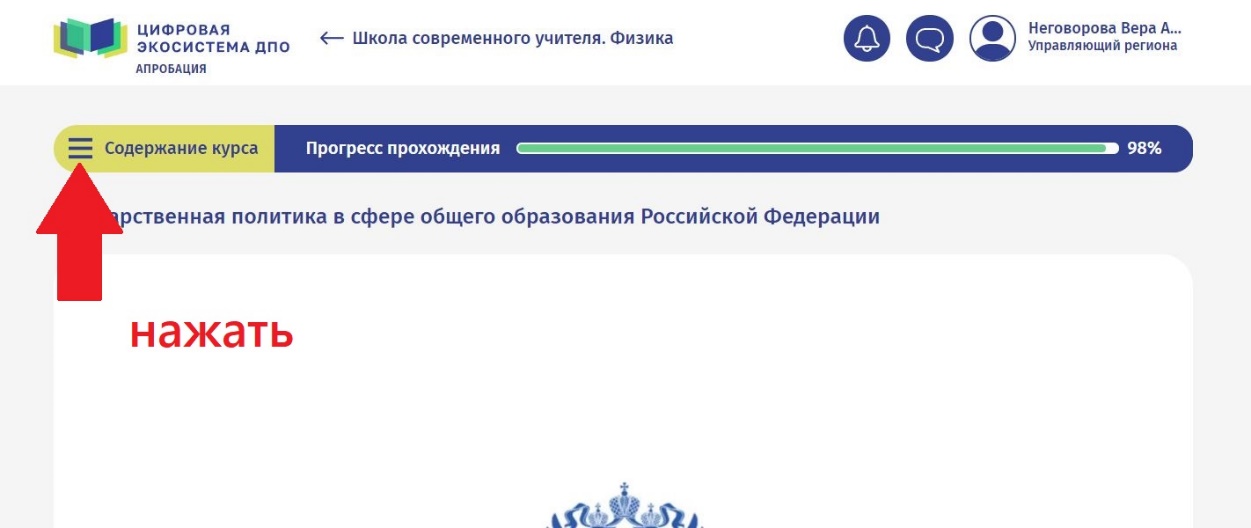 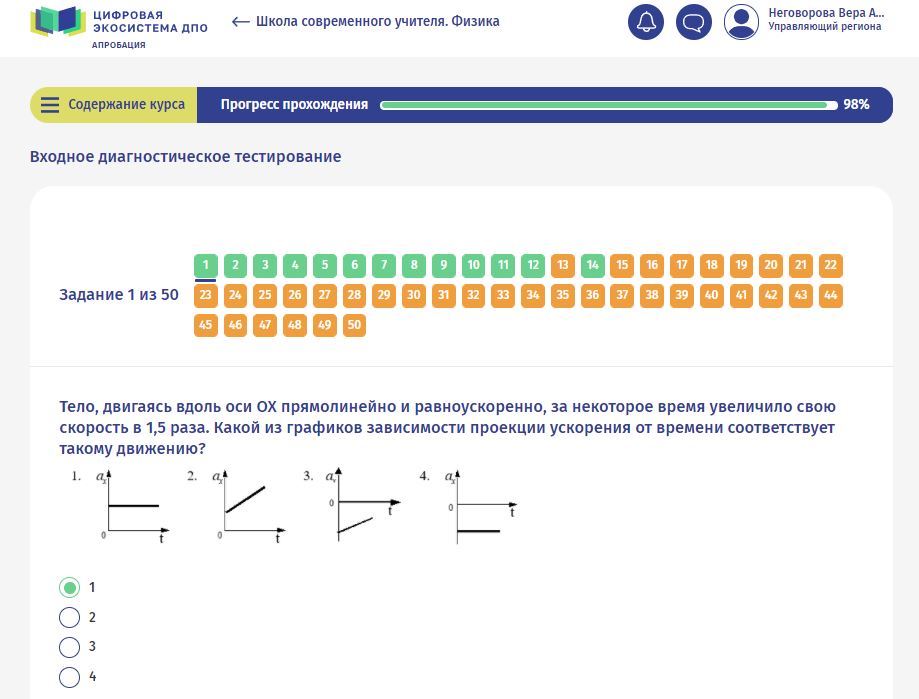 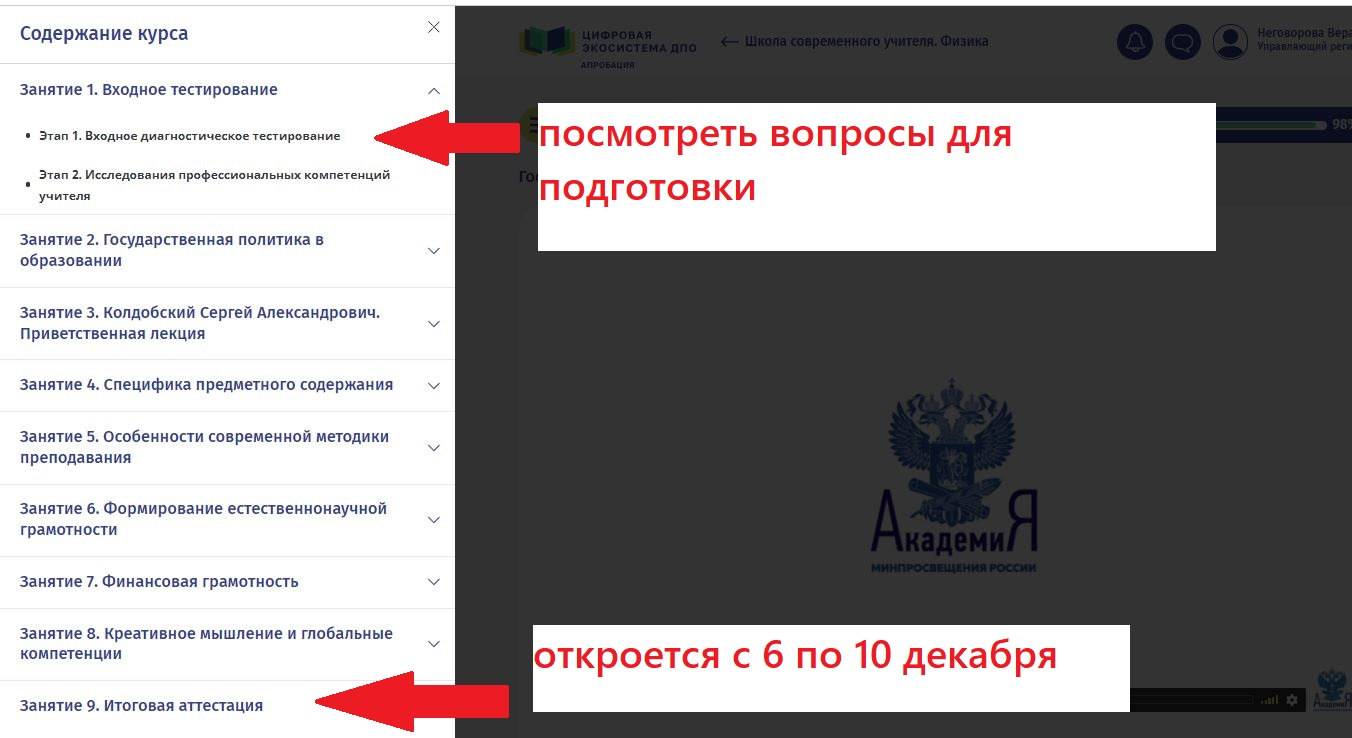 КОНТАКТЫ
Федеральная служба поддержки телефон: 8 (800) 200-91-85 звонок бесплатный 7.00 - 19.00 МСК

Региональный координатор Неговорова Вера Александровнаnegovorova@kipk.ru телефон  8-965-890-8405
СПАСИБО ЗА ВНИМАНИЕ !
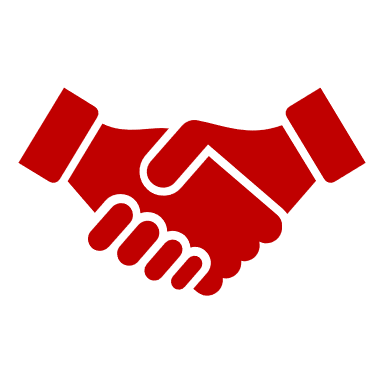 УДАЧИ !